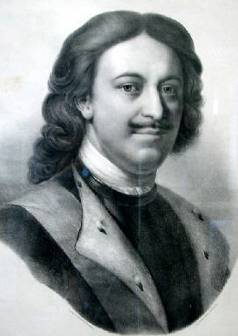 урок в 7 классе
Реформы Петра I
в I четверти XVIII века
Образование и наука
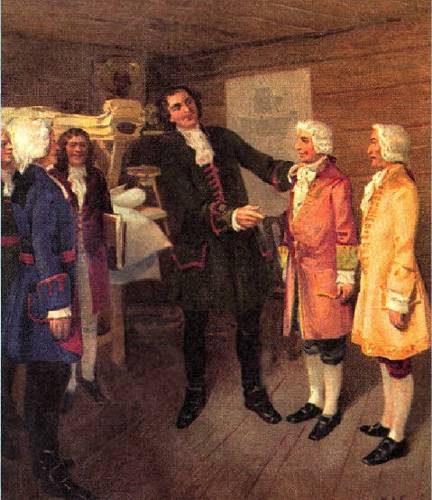 худ. Лебедев. Царь Петр экзаменует дворян, вернувшихся из-за границы
Царь Петр – прагматик и практик – рано понял, какое огромное значение для развития государства имеет развитая система образования. Ее совершенствование в I четверти XVIII века проходило в двух направлениях: организация школ и развитие наук в России и отправка юношей из дворянских семей за границу для получения образования.

		Основной задачей образо – вания было удовлетворение государственной потребности в управленческих кадрах, а также дальнейшее развитие армии и флота.
Работа с документами
Отличительными чертами образования при Петре I стали светский характер и ориентация на практические знания. Обязательным стало обучение грамоте для дворянских детей. 	             Указом 1714г. неучам было запрещено жениться.
		В начале XVIII в. Петром I была проведена реформа
	алфавита, упростившая его начертание. Это способствовало распространению книгопечатания. Значительными тиражами издавались различные учебники: «Букварь» Ф. Поликарпова, «Арифметика» Л. Магницкого, «Грамматика» М. Смотрицкого, «Первое учение отрокам» Ф. Прокоповича.
	   В 1702 году вышла первая русская печатная газета «Ведомости»

		В 1714 году были созданы 42 губернские цифирные школы - начальные учебные заведения для мальчиков практически из всех сословий (кроме крестьян)
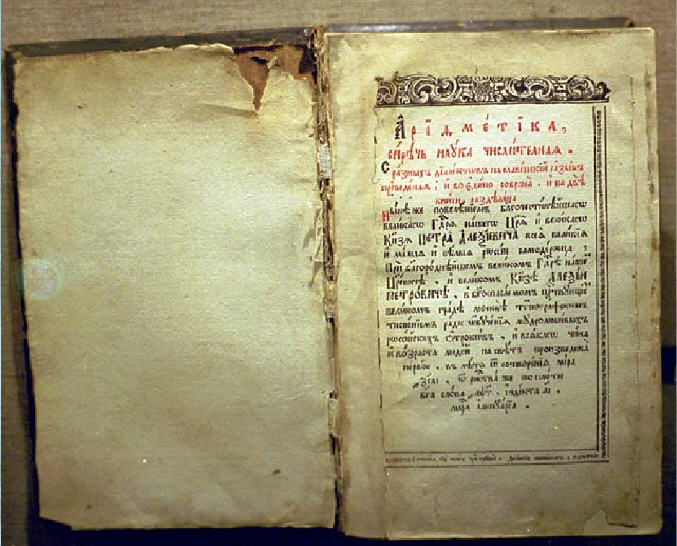 Л. Магницкий «Арифметика»
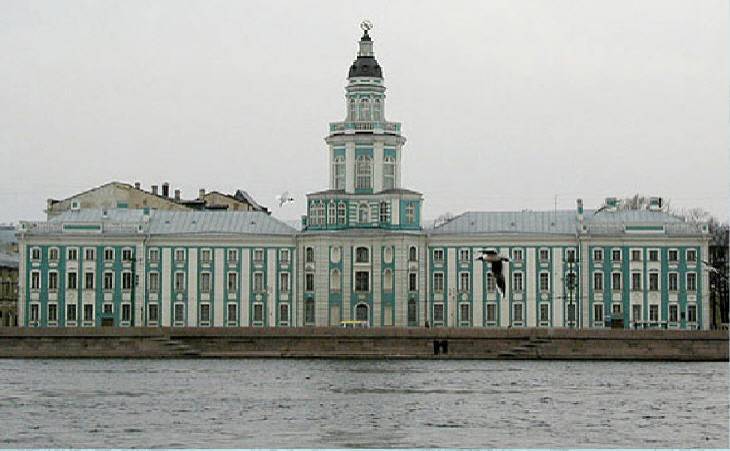 Кунсткамера
В 1701 году в Москве была создана Школа матема –  тических и навигацких наук. В 1715 году в Санкт – Петер - бурге была создана Морская академия.
		Также были открыты Артиллерийская, Инженерная и Медицинская школы. На Урале создавались горнозаводские училища.
		В 1724 году по инициативе Петра I была основанаАкадемия Наук.
		Для развития промышленности были проведены географические исследования, в том числе экспедиции на камчатку и в Сибирь. 
		Также развивались технические науки. Ряд изобретений в этой отрасли осуществил токарь Петра I  А.К. Нартов

		В 1714 году в Санкт – Петербурге был открыт первый 		русский музей – Кунсткамера
Закрепление изученного материала по п.2 плана урока
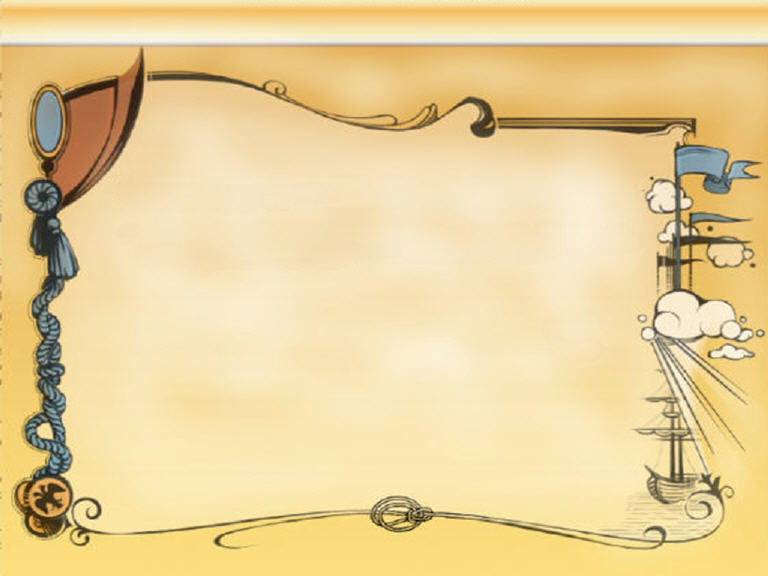 С чем были связаны преобразования Петра I в области науки и образования?
Какие изменения произошли в этой сфере?
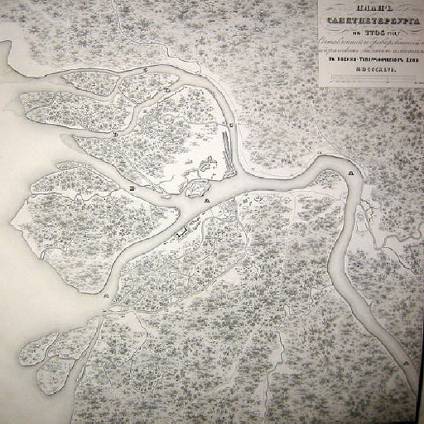 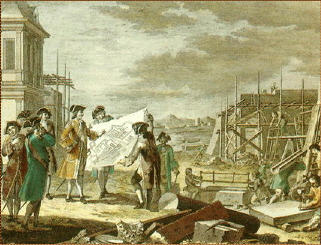 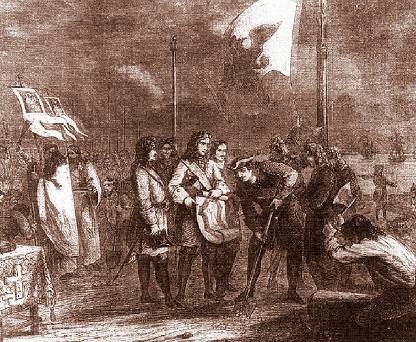 Основание Санкт - Петербурга
План Санкт - Петербурга
Архитектура, скульптура, живопись России в I четверти XVIII века
Архитектура петровского времени характеризуется появлением регулярной городской планировки. Ярким примером этого новшества является строительство Санкт – Петербурга. В городе активно развивается каменное строительство. Сооружаются Гостиный двор, здание Двенадцати коллегий, Кунсткамера, Биржа. Начало строительства памятников городской архитектуры связано с именем швейцарского архитектора Д. Трезини.
Творчество Доменико Трезини
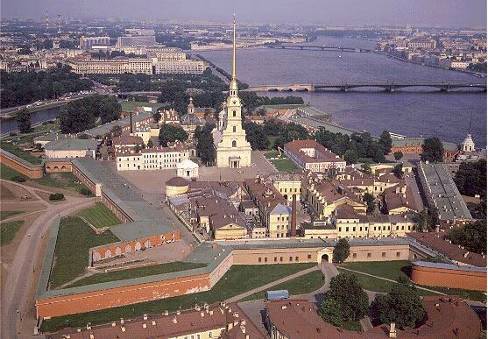 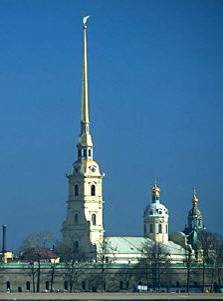 Петропавловская крепость и Петропавловский собор
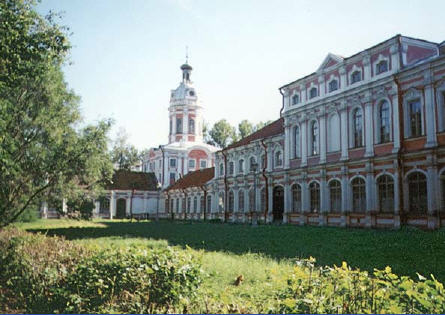 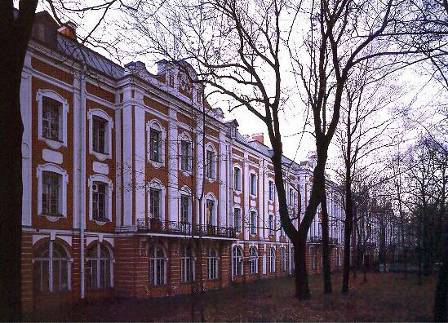 Александро – Невская лавра
Здание двенадцати коллегий
В то время как Санкт – Петербург строится          в европейской архитектурной традиции,  провинциальные города отличаются единением старого и нового. В них продолжают развиваться          традиции русского деревянного зодчества.
    		        Наивысшим его достижением стала                 Преображенская церковь в Кижах.
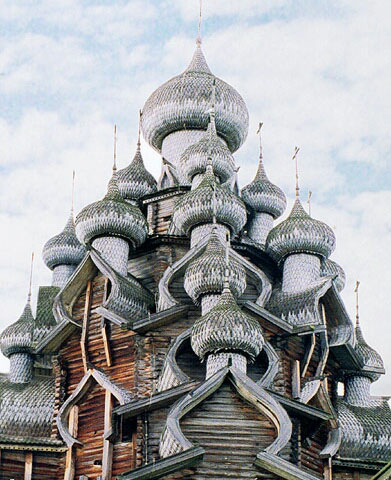 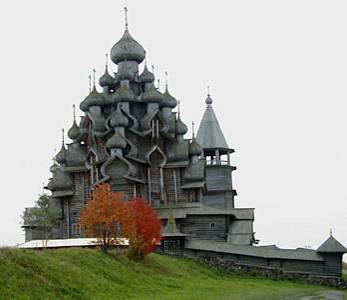 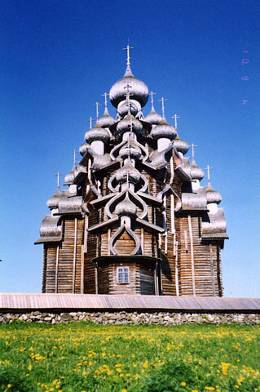 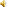 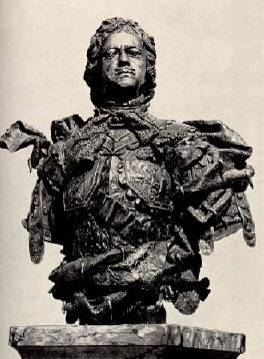 Б. Растрелли Бюст Петра I. 1723-1730гг.
Скульптура
Скульптура в I четверти XVIII века становится одним из «новых» видов искусства в России. Статуи со временем становятся обязательным атрибутом ландшафтно – паркового искусства. Крупнейшим мастером этого времени был архитектор и скульптор Б. Растрелли.
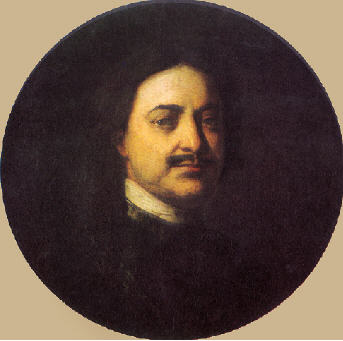 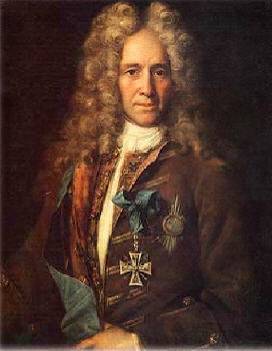 И. Никитин. Портрет Петра I. 1721г.
И. Никитин. Портрет графа Г.И. Головкина
Живопись
Русская живопись I четверти XVIII века приобретает ярко выраженный светский характер, формируясь под влиянием западноевропейского искусства. Основным жанром живописи становится портрет.
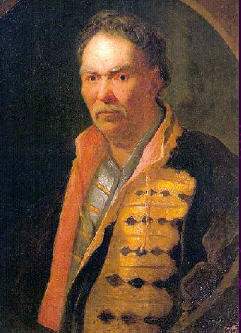 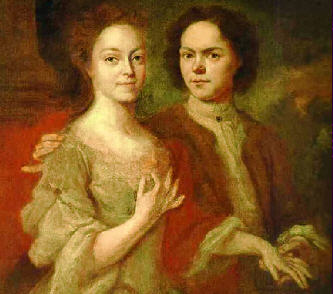 И. Никитин. Портрет напольного гетмана. 1720-е гг.
А.М. Матвеев. 
Автопортрет с женой.
1720-е гг.
Закрепление изученного материала по п.3 плана урока
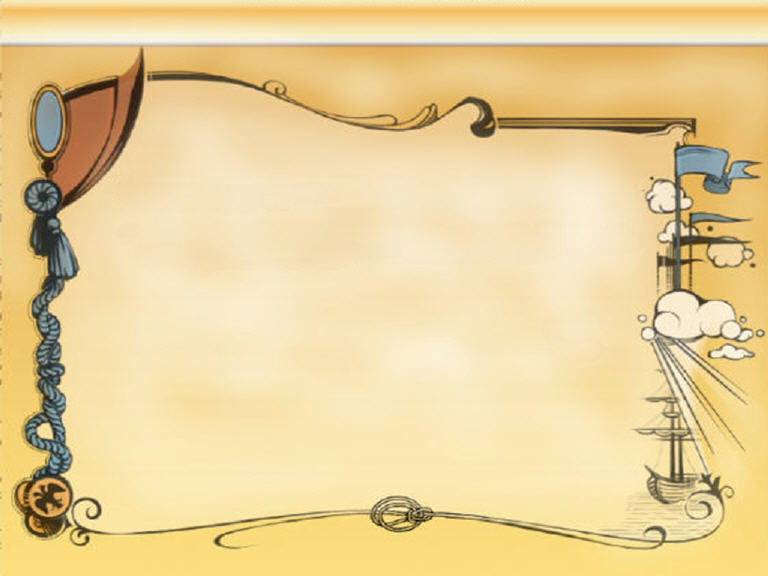 Что нового появилось в изобразительном искусстве России в I четверти XVIII века?
Какие тенденции русской архитектуры нашли свое продолжение в эту эпоху?
Быт и нравы петровской эпохи
Реформы Петра I затронули и быт русских людей. Однако, главным образом, изменения коснулись образа жизни дворянства, что послужило одной из причин углубления раскола между образом жизни высших слоев общества и народной культурой
Основные изменения в быту русских людей в I четверти XVIII века
Введение нового летосчисления ( с 1 января 1700г.),
Введение указа о брадобритии, 
Введение новой одежды по европейским образцам, 
Введение ассамблей – собраний - балов для высших слоев общества с участием в них женщин,
Введение правил поведения для дворянской молодежи – 
  			   «Юности честное зерцало» (1718г.)
Закрепление изученного материала по п.4 плана урока
Внимательно рассмотрите иллюстрацию. Сформулируйте полный ответ на вопрос:
Какие изменения произошли в быту русских людей?
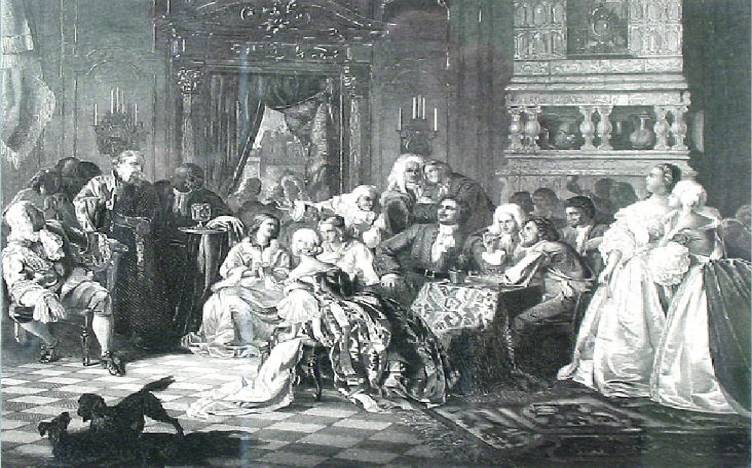 Ассамблея при Петре I.
Выводы
Реформы Петра 1 в области культуры и быта создали предпосылки для мощного культурного роста России в последующую эпоху. 

Однако они в то же время способствовали разделению дворянской культуры и культуры низших слоев общества.
ИНСТРУКЦИЯ ПЕТРА I ВОЛОНТЕРАМ. 1697 г.

1) Знать чертежи или карты морские, компас, также и прочие признаки морские.
2) Владеть судном как в бою, так в простом шествии, и знать все спасти, или инструменты к тому надлежащие: парусы и веревки, а на катаргах (1) и на иных судах весла и прочее.
3) Сколко возможно искать того, чтоб быть па море во время бою, а кому и не лучится, ино с прилежанием искати того, как и тое время поступить, однакоже обоим, видевшим и невидевшим бои, от началников морских взять на тое свидетельствованные листы (2) за руками их и печатми, что они в том деле достойны службы своей.
4) Если же кто похочет впредь получить себе милость болшую по возвращении своем, то к сим вышеписанным повелениям и учением научились знати, как делати те суды, на которых они искушение свое приимут.
5) Когда возвращаться будут к Москве, должен всяк по два человека искусных мастеров морского дела привесть с собою до Москвы па своих проторях, а те протори, как придут, будут им заплачены. Сверх того отсюда из салдат будут для того учения по одному человеку. А кто из салдат взять не похочет, а тем или знакомца или человека своего тому ж выучить, а салдатом будет прокорм и проезд из казны. А буде, кроме салдат, кто кого выучит, и за всякого человека за прокорм дано будет по сту рублев, и о том салдат кто взять похочет или из своих кого учить, объявлять комисарий генералу немедленно...
ЭКЗАМЕН ВОЛОНТЕРА
     
     30 июня 1718 г. прислан к нам от коллегии приказ явиться 1 июля на экзамен. Мы, собравшись у коллегии, дожидались повеления. В 8 часов государь приехал в одноколке и, мимо идучи, сказал нам: «Здорово, ребята». Потом, чрез некоторое время, впустили нас в асамблею, и генерал-адмирал (Ф. М. Апраксин) приказал Змиевичу напредь расспрашивать порознь, кто что знает о навигации. Потом, как дошла и моя очередь (а я был, по условию между нами, из последних), то государь изволил подойти ко мне и, не дав Змиевичу делать задачи, спросил: «Всему ли ты научился, для чего был послан?» На что я ответствовал: «Всемилостивейший государь, прилежал я по всей моей возможности, но не могу похвалиться, что всему научился, а более почитаю себя пред вами рабом недостойным и того ради прошу, как пред богом, вашей ко мне щедроты». При оказывании сих слов я стал на колени, а государь, оборотив руку праву ладонью, дал поцеловать и притом изволил молвить: «Видишь, братец, я и царь, да у меня на руках мозоли; а все от того: по­казать вам пример и хотя б под старость видеть мне достойных помощников и слуг отечеству». Я, стоя па коленях, взял сам его руку и целовал оную многократно, а он мне сказал: «Встань, братец, и дай ответ, о чем тебя спросят; но не робей; буде что знаешь, сказывай, а чего не знаешь, так и скажи». И, оборотясь к Змиевичу, приказал разспросить меня; а как я давал ответы, то он изволил сказать Змиевичу: «Разспрашивай о высших знаниях». И по окончании у всех разспросов, тут же пожаловал меня в поручики в морские галерного флота и другого - Кайсарова, а и других также пожаловал, но ниже чинами. Чрез малое потом время указал государь определить меня, Неплюева, смотрителем и командиром над строящимися морскими судами...
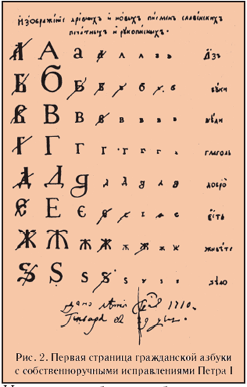 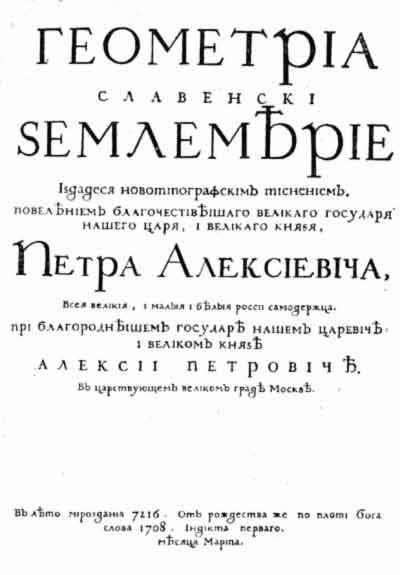 Царский указ о праздновании Нового Года.
	В 7208 году (1699 от Р.Х.) Царь Петр I издал указ о праздновании нового года с 1 января. Этот указ мы исполняем до сих пор, по мере своих скромных возможностей.7208 (1699) года декабря в 20 день великий государь царь и великий князь Петр Алексеевич всея Великия и Малыя и Белыя России самодержец указал сказать: "Известно ему, великому государю, стало -- не только что во многих европских християнских странах, но и в народах славянских, которые с восточною православною нашею Церковью во всем согласны -- как валахи, молдавы, сербы, далматы, болгары и самые его, великого государя, подданные черкасы, и все греки, от которых наша вера православная принята -- все те народы согласно лета свои исчисляют от Рождества Христова в восьмой день спустя, то есть января с 1 числа, а не от Создания мира, за многую рознь и считание в тех летах. 
И ныне от Рождества Христова доходит 1699 год, а будущего января с 1 числа настанет новый 1700 год, купно и новый столетний век. И для того доброго и полезного дела указал (великий государь) впредь лета счислять в приказах и во всяких делах и крепостях писать с нынешнего января с 1 числа от Рождества Христова. 
А в знак того доброго начинания и нового столетнего века в царствующем граде Москве после должного благодарения к Богу и молебного пения в церкви, и кому случится и в доме своем, по большим и проезжим знатным улицам, знатным людям и у домов нарочитых духовного и мирского чина перед воротами учинить некоторые украшения из древ и ветвей сосновых, елевых и можжевелевых -- по образцам, каковы сделаны на Гостином дворе и у нижней Аптеки, или кому как удобнее и пристойнее, смотря по месту и воротам, учинить возможно. 
А людям скудным каждому хоть по деревцу или ветке над воротами или над хороминой своей поставить. И чтоб то поспело ныне будущего января к 1 числу сего года, а стоять тому украшению января по седьмой день того ж 1700 года.  Да января ж в 1 день, в знак веселия, друг друга поздравляя с Новым годом и столетним веком, учинить сие: когда на большой Красной площади огненные потехи зажгут и стрельба будет -- то по всем знатным дворам боярам, и окольничим, и думным, и ближним, и знатным людям палатного, воинского и купецкого чина знаменитым людям каждому на своем дворе из небольших пушечек, если у кого есть, и из нескольких мушкетов или иного мелкого ружья учинить трижды стрельбу и выпустить несколько ракет, сколько у кого случится. И по улицам большим, где пространство есть, января с 1 по 7 число по ночам огни зажигать из дров, или хвороста, или соломы. А где мелкие дворы -- собравшись по пять или шесть дворов такой огонь класть или, кто захочет, на столбиках поставить по одной, или по две, или по три смоляные и худые бочки, и наполняя соломой или хворостом зажигать. А перед Бурмистерской ратушей стрельбе и таким огням и украшению по их смотрению быть же".
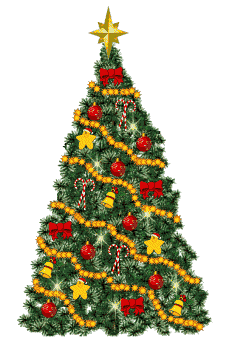